Llar la Ginesta
Menú basal
ARRÒS AMB SALSA DE TOMÀQUET
-------------
CROQUETES DE BACALLÀ
-------------
XIPS, PA I FRUITA
PATATA I MONGETA TENDRA
-------------
SALSITXES D’AU AMB TOMÀQUET
-------------
AMANIDA, PA I FRUITA
LLENTIES ESTOFADES AMB VERDURES
-------------
TRUITA D’ESPINACS
-------------
AMANIDA, PA I FRUITA
ESPIRALS AMB SALSA DE CARBASSA I POMA
-------------
PEIX AMB ALL I JULIVERT
-------------
AMANIDA, PA I IOGURT
CREMA DE VERDURES
-------------
POLLASTRE A LA FARIGOLA
-------------
XAMPINYONS SALTATS,
PA I FRUITA
PATATA I MONGETA
-------------
MANDONGUILLES AMB CEBA I TOMÀQUET
-------------
AMANIDA, PA INTEGRAL I FRUITA
ARRÒS AMB SALSA
DE VERDURES
-------------
PEIX ARREBOSSAT
-------------
ENCIAM I SOJA, PA I IOGURT
ELS GELATS, ELS REIS DE L’ESTIU

Sens dubte, els gelats ajuden a soportar les altes temperatures de l’estiu i a la vegada, ens nutreixen ja que estan compostos per aliments d’alta qualitat com la llet, fruits secs, iogurt... El valor nutricional depén dels ingredients, essent els més calòrics els elaborats amb nata i greixos vegetals i amb elevats continguts en súcres. Un plaer al que no hem de renunciar, però sense abusar-ne.
MACARRONS AMB
TOMÀQUET I FORMATGE
-------------
PEIX AL FORN AMB
PATATA I CEBA
-------------
ENCIAM I OLIVES, PA I IOGURT
BROU VEGETAL I PASTA
-------------
POLLASTRE AMB
POMA I CEBA
-------------
ENCIAM I REMOLATXA, PA I FRUITA
ARRÒS AMB PEIX
-------------
TRUITA FRANCESA
-------------
AMANIDA, PA I FRUITA
CIGRONS AMB VERDURES
-------------
HAMBURGUESA MIXTA
-------------
BASTONETS DE PASTANAGA, PA I FRUITA
CREMA DE CARBASSA
-------------
FILET D’AU ARREBOSSAT
-------------
AMANIDA, PA I FRUITA
LLENTIES AMB ARRÒS
-------------
PEIX AMB TOMÀQUET
I CEBA
-------------
AMANIDA, PA I FRUITA ÀCIDA
MACARRONS AMB SALSA DE VERDURES 
-------------
TRUITA DE CARBASSÓ
-------------
AMANIDA, PA I FRUITA
PATATA I MONGETA
-------------
HAMBURGUESA
-------------
TOMÀQUET I OLIVES, PA I IOGURT
ARRÒS AMB SALSA
DE TOMÀQUET I OU DUR
-------------
PEIX ARREBOSSAT
-------------
AMANIDA, PA I FRUITA
BROU D’AU I PASTA
-------------
POLLASTRE ROSTIT A LA LLIMONA
-------------
AMANIDA, PA I FRUITA
MONGETA BLANCA
AMB VERDURES
-------------
POLLASTRE ROSTIT
-------------
ENCENALLS DE CEBA, PA
I FRUITA ÀCIDA
FIDEUS AMB CARN
-------------
TRUITA FRANCESA
-------------
ENCIAM I TOMÀQUET, PA I FRUITA
CREMA DE PASTANAGA
-------------
VEDELLA ESTOFADA AMB XAMPINYONS
-------------
AMANIDA, PA I FRUITA
ARRÒS AMB SALSA
DE TOMÀQUET
-------------
POLLASTRE AMB XAMPINYONS
-------------
AMANIDA, PA I IOGURT
CREMA DE CARBASSÓ
-------------
PASTA AMB BOLONYESA VEGETAL
-------------
PA I FRUITA
PATATA , MONGETA I PASTANAGA
-------------
BOTIFARRA D’AU AMB SEQUES
-------------
PA I FRUITA ÀCIDA
CUSCÚS AMB VERDURES
-------------
PEIX ARREBOSSAT
-------------
ENCIAM I BLAT DE MORO, PA I FRUITA
ESPIRALS AMB SALSA
DE CARBASSA I POMA
-------------
PEIX AMB ALL I JULIVERT
-------------
AMANIDA, PA I IOGURT
PATATA I MONGETA TENDRA
-------------
SALSITXES D’AU AMB TOMÀQUET
-------------
AMANIDA, PA I FRUITA
ARRÒS AMB SALSA DE TOMÀQUET
-------------
CROQUETES DE BACALLÀ
-------------
ENCIAM I TOMÀQUET, PA I FRUITA
CREMA DE VERDURES
-------------
POLLASTRE A LA FARIGOLA
-------------
XAMPINYONS SALTATS,
PA I FRUITA
LLENTIES ESTOFADES AMB VERDURES
-------------
TRUITA D’ESPINACS
-------------
AMANIDA, PA I FRUITA
MACARRONS AMB
TOMÀQUET I FORMATGE
-------------
PEIX AL FORN AMB
PATATA I CEBA
-------------
ENCIAM I OLIVES, PA I IOGURT
BROU VEGETAL I PASTA
-------------
TRUITA DE PATATES
-------------
ENCIAM I REMOLATXA, PA I FRUITA
ARRÒS AMB PEIX
-------------
POLLASTRE AMB POMA I CEBA
-------------
AMANIDA, PA I FRUITA
CIGRONS AMB VERDURES
-------------
HAMBURGUESA MIXTA
-------------
BASTONETS DE PASTANAGA, PA I FRUITA
TRITURATS

- Dilluns i divendres: pollastre o gall dindi, arròs, mongeta tendra, pastanaga i ceba
- Dimarts: vedella, patata, mongeta tendra, pastanaga i ceba
- Dimecres: rovell d’ou, patata, mongeta tendra, pastanaga i ceba
- Dijous: lluç, patata, mongeta tendra, pastanaga i ceba
MACARRONS AMB
TOMÀQUET I FORMATGE
-------------
PEIX AL FORN AMB
PATATA I CEBA
-------------
ENCIAM I OLIVES, PA I IOGURT
MONGETA BLANCA
AMB VERDURES
-------------
POLLASTRE ROSTIT
-------------
ENCENALLS DE CEBA, PA I FRUITA ÀCIDA
ARRÒS AMB PEIX
-------------
POLLASTRE AMB POMA
I CEBA
-------------
AMANIDA, PA I FRUITA
CIGRONS AMB VERDURES
-------------
HAMBURGUESA MIXTA
-------------
BASTONETS DE PASTANAGA, PA I FRUITA
CREMA DE CARBASSA
-------------
FILET D’AU ARREBOSSAT
-------------
AMANIDA, PA I FRUITA
PATATA I MONGETA
-------------
MANDONGUILLES AMB CEBA I TOMÀQUET
-------------
AMANIDA, PA INTEGRAL I FRUITA
ARRÒS AMB SALSA
DE VERDURES
-------------
PEIX ARREBOSSAT
-------------
ENCIAM I SOJA, PA I IOGURT
CREMA DE PASTANAGA
-------------
VEDELLA ESTOFADA AMB XAMPINYONS
-------------
AMANIDA, PA I FRUITA
FIDEUS AMB CARN
-------------
TRUITA FRANCESA
-------------
ENCIAM I TOMÀQUET, PA I FRUITA
ARRÒS AMB SALSA DE VERDURES
-------------
CROQUETES DE BACALLÀ
-------------
AMANIDA, PA I FRUITA
PATATA I MONGETA
-------------
MANDONGUILLES AMB CEBA I TOMÀQUET
-------------
AMANIDA, PA INTEGRAL I FRUITA
MONGETES AMB VERDURES
-------------
POLLASTRE ROSTIT
-------------
ENCIAM I SOJA, PA I IOGURT
MACARRONS AMB SALSA DE VERDURES
-------------
TRUITA DE CARBASSÓ
-------------
AMANIDA, PA I FRUITA
FIDEUS AMB CARN
-------------
TRUITA FRANCESA
-------------
ENCIAM I TOMÀQUET, PA I FRUITA
PATATA I MONGETA
-------------
HAMBURGUESA
-------------
TOMÀQUET I OLIVES, PA I IOGURT AMB MELMELADA I ESTÈVIA
ARRÒS AMB SALSA
DE TOMÀQUET 
-------------
PEIX ARREBOSSAT
-------------
AMANIDA, PA I FRUITA
BROU D’AU I PASTA
-------------
POLLASTRE ROSTIT A LA LLIMONA
-------------
AMANIDA, PA I FRUITA
LLENTIES AMB ARRÒS
-------------
PEIX AMB TOMÀQUET
I CEBA
-------------
ENCIAM, FRUITS SECS, PA I FRUITA ÀCIDA
PATATA I MONGETA
-------------
HAMBURGUESA
-------------
TOMÀQUET I OLIVES, PA I IOGURT AMB MELMELADA I ESTÈVIA
MACARRONS AMB SALSA DE VERDURES
-------------
TRUITA DE CARBASSÓ
-------------
AMANIDA, PA I FRUITA
LLENTIES AMB ARRÒS
-------------
PEIX AMB TOMÀQUET
I CEBA
-------------
ENCIAM, FRUITS SECS, PA I FRUITA ÀCIDA
ARRÒS AMB SALSA
DE TOMÀQUET 
-------------
PEIX ARREBOSSAT
-------------
AMANIDA, PA I FRUITA
BROU D’AU I PASTA
-------------
POLLASTRE ROSTIT A LA LLIMONA
-------------
AMANIDA, PA I FRUITA
CUSCÚS AMB PASTA-
NAGA I CARBASSÓ
-------------
PEIX ARREBOSSAT
-------------
ENCIAM I BLAT DE MORO, PA I FRUITA
ARRÒS AMB SALSA
DE TOMÀQUET
-------------
POLLASTRE AMB XAMPINYONS
-------------
AMANIDA, PA I IOGURT
CREMA DE CARBASSÓ
-------------
PASTA AMB BOLONYESA VEGETAL
-------------
PA I FRUITA
PATATA, MONGETA I PASTANAGA
-------------
BOTIFARRA D’AU AMB SEQUES
-------------
PA I FRUITA ÀCIDA
LLENTIES AMB VERDURETES
-------------
REVOLTIM D’OU,
PATATA I CIBULET
-------------
AMANIDA, PA I
FRUITA ÀCIDA
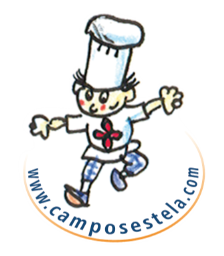 ESPIRALS AMB SALSA
DE CARBASSA I POMA
-------------
PEIX AMB ALL I JULIVERT
-------------
ENCIAM, FRUITS SECS, PA I IOGURT
CREMA DE VERDURES
-------------
POLLASTRE A LA FARIGOLA
-------------
XAMPINYONS SALTATS,
PA I FRUITA
ARRÒS AMB SALSA DE TOMÀQUET
-------------
CROQUETES DE BACALLÀ
-------------
ENCIAM I TOMÀQUET, PA I FRUITA
PATATA I MONGETA TENDRA
-------------
SALSITXES D’AU AMB TOMÀQUET
-------------
AMANIDA, PA I FRUITA
LLENTIES AMB VERDURETES
-------------
REVOLTIM D’OU,
PATATA I CIBULET
-------------
AMANIDA, PA I FRUITA ÀCIDA
LLENTIES ESTOFADES AMB VERDURES
-------------
TRUITA D’ESPINACS
-------------
AMANIDA, PA I FRUITA
CAMPOS ESTELA
Àpats i lleure per a escoles
www.camposestela.com

Av. Antoni Gaudí S/N
08191 Rubí (Barcelona)
Tel. 93 588 12 62 - Fax: 93 588 06 99
info@camposestela.com
BROU VEGETAL I PASTA
-------------
TRUITA DE PATATES
-------------
ENCIAM I REMOLATXA, PA I FRUITA